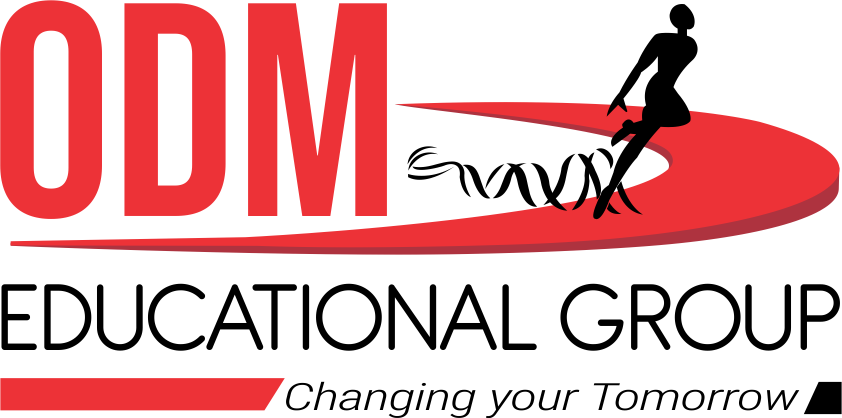 SUBSTITUTION AND FRAMING ALGEBRAIC EXPRESSIONS
SUBJECT : MATHEMATICS
CHAPTER NUMBER: 21
CHAPTER NAME:FRAMING ALGEBRAIC EXPRESSIONS.
SUB TOPIC:Recapitulation of the Chapters.
PERIOD NO:4
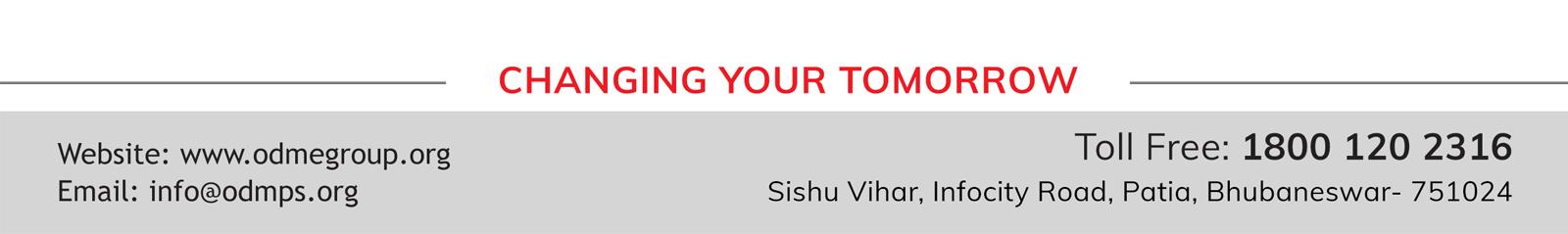 Learning outcomes
Students will be able to frame algebraic expressions. 
Students will be able to convert real life situations into algebraic expressions.
  Students will be able to evaluate algebraic expressions. 
  Students will be able to convert real life situations into algebraic expressions and evaluate it for a given value.
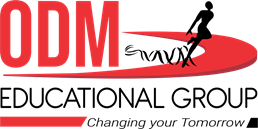 FRAMING ALGEBRAIC EXPRESSIONS
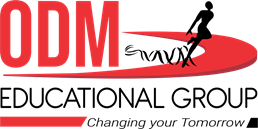 FRAMING ALGEBRAIC EXPRESSIONS
will be explained using a video.
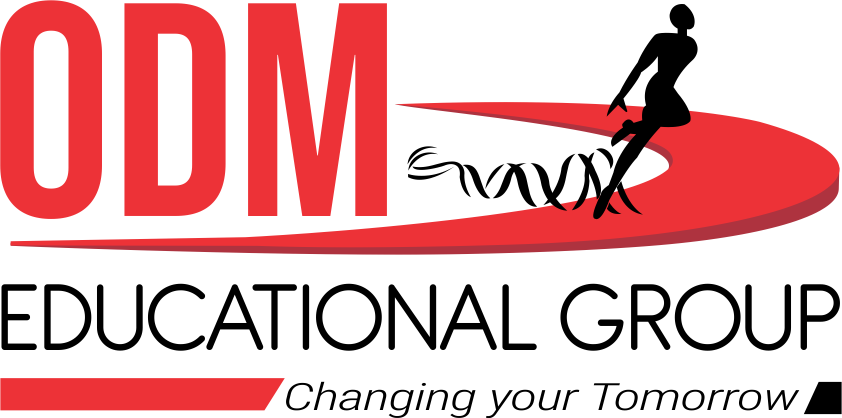 FRAMING ALGEBRAIC EXPRESSIONS
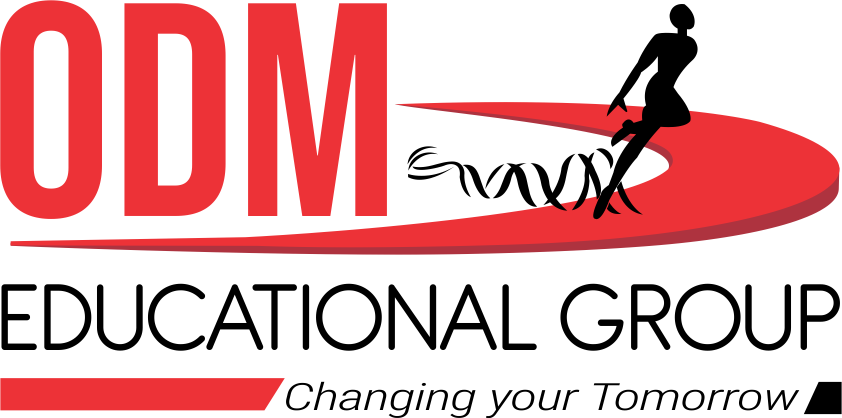 Evaluation Question
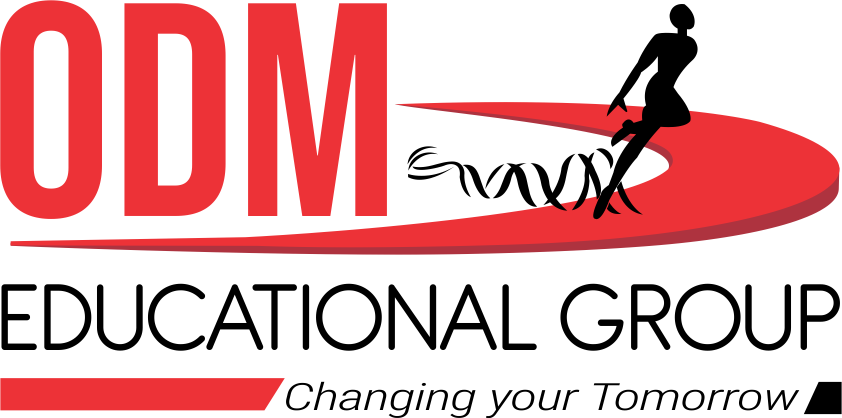 Evaluation Question
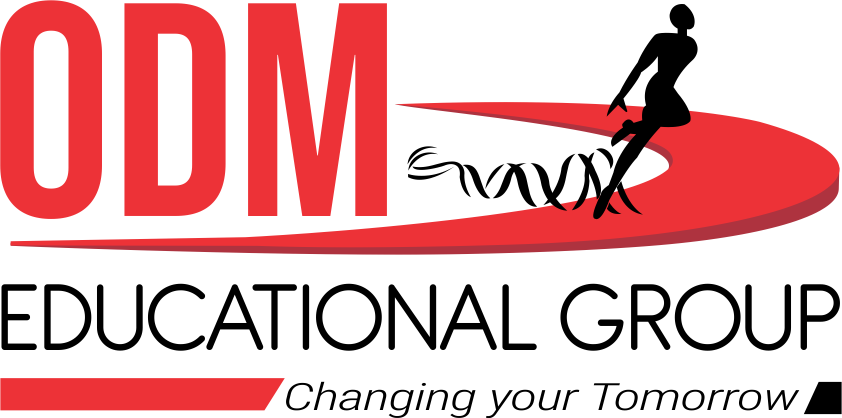 Evaluation Question
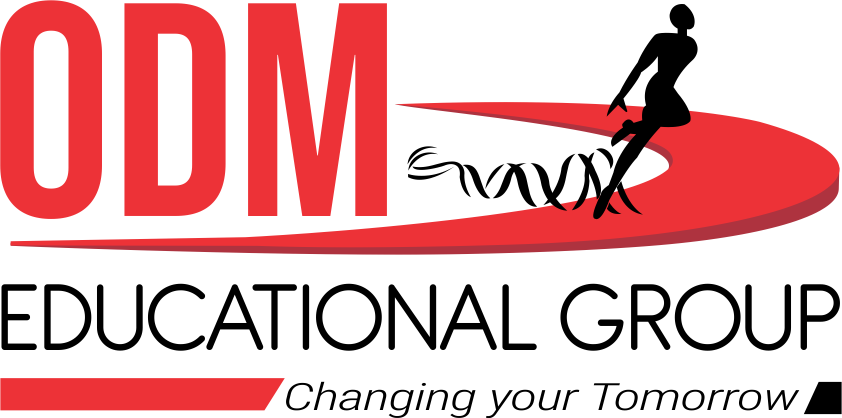 Evaluation Question
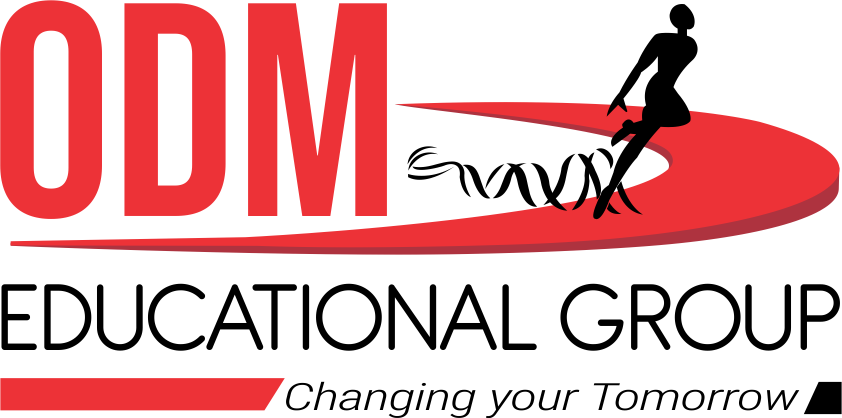 Evaluation Question
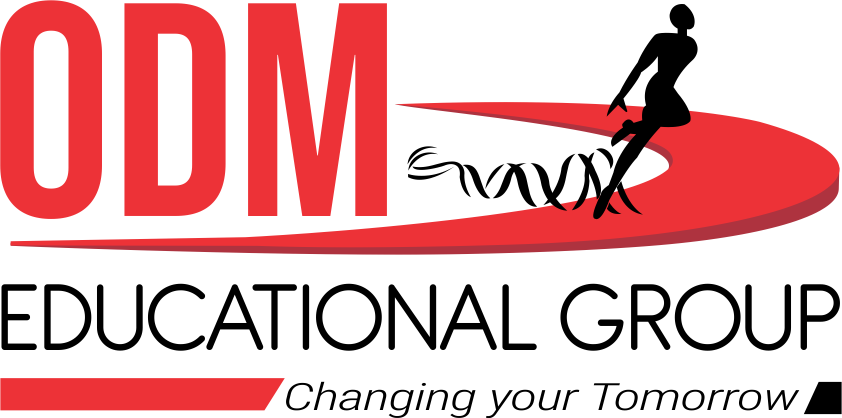 Additional Homework
HW
Ex.
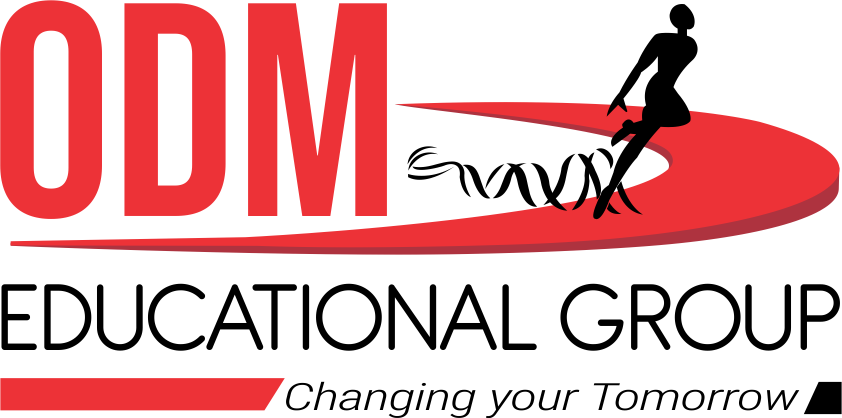 THANKING YOU
ODM EDUCATIONAL GROUP
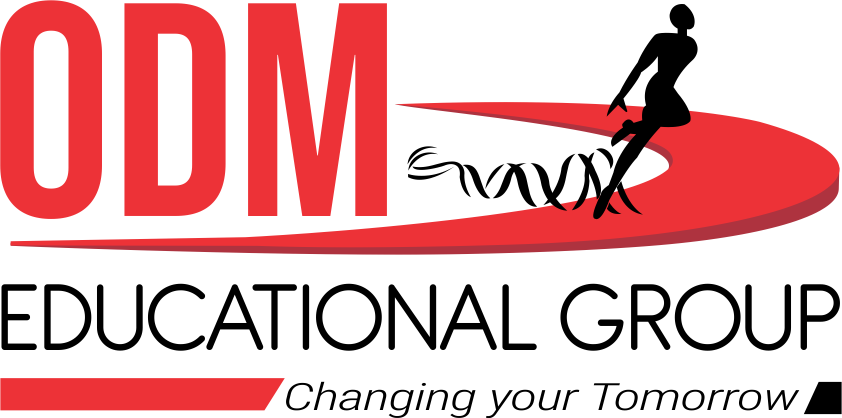